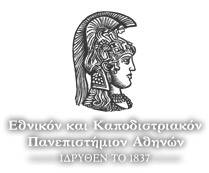 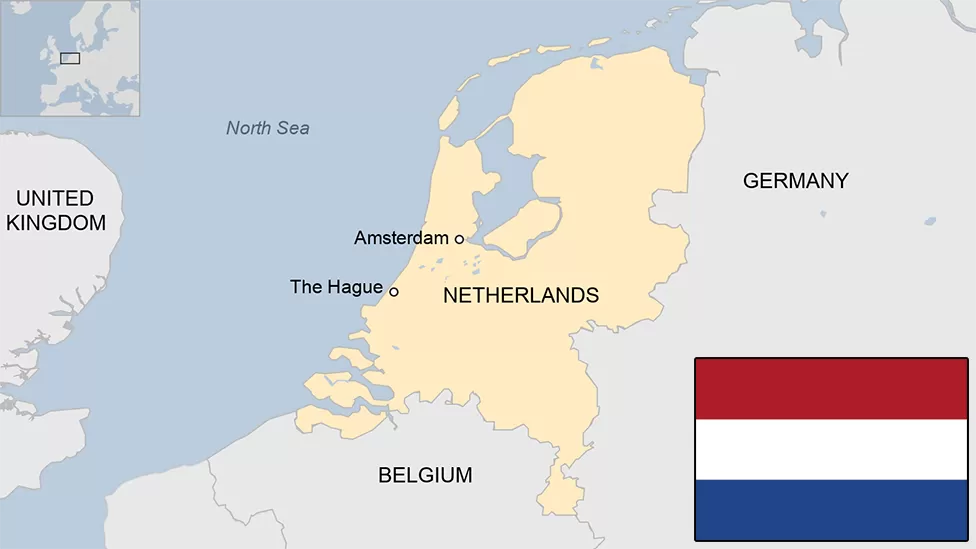 THE NETHERLANDS
THE EUROPEAN POLITICY IN THE EU
COURSE:THE EUROPEAN POLICIES OF THE EU MEMBER-STATES
MARKELA LILE 
DEPARTMENT OF POLITICAL SCIENCE AND PUBLIC ADMINISTRATION, UNIVERSITY OF ATHENS
THE NETHERLANDS
BASIC INFORMATION
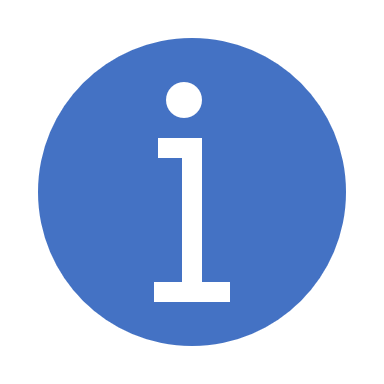 CAPITAL CITY: Amsterdam
SEAT OF THE GOVERNMENT: The Hague
POPULATION: 17.9M
POLITICAL SYSTEM: Constitutional monarchy
PRIME MINISTER: Mark Rutte(since 2010)
THE KING: Willem-Alexander of the Netherlands
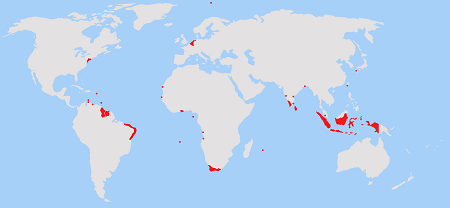 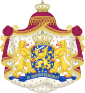 HISTORY: THE DUTCH EMPIRE
THE COLONIES
The Dutch Empire was a colonial empire controlled by the Netherlands. 
The Dutch Empire consisted of both settler colonies, in which Dutch people moved overseas and began new lives (while also suppressing indigenous people), as well as commercial colonies that consisted of trading posts in distant regions.
 The Dutch East India Company was a major institution in the Dutch colonial empire; it controlled Dutch colonies in the Indian and Pacific Oceans.
ASIA
INDONESIA( DUTCH EAST AND WEST INDIA COMPANY)
DUTCH CEYLON(SRI LANKA)
FORMOSA(TAIWAN)
DESHIMA
NEW HOLLAND
IRAN
PAKISTAN
SOUTH AFRICA
THE AMERICAS-> NEW NETHERLANDS, DUTCH WEST INDIES ETC
EUROPE
.
THE DUTCH POLITICAL SYSTEM IN AN NUTSHELL
CONSTITUTIONAL MONARCHY
The Netherlands is a Constitutional Monarchy. Τhis means that the Dutch monarch’s powers are regulated by the Constitution.
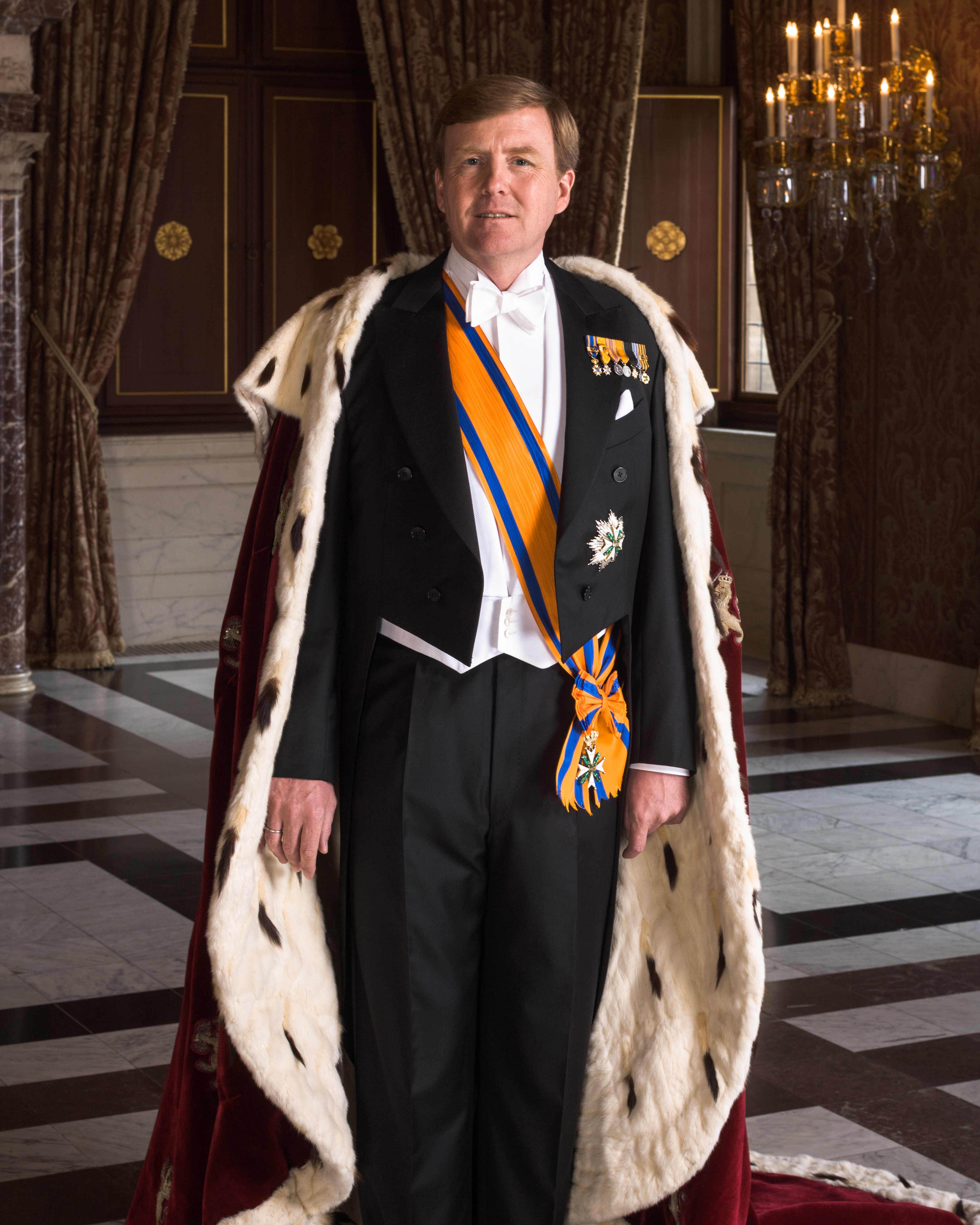 THE KING OF THE NETHERLANDS
King Willem-Alexander
DUTCH POLITICAL PARTIES
VVD (The people’s party for freedom and democracy): liberal, center-right 34 SEATS
LABOUR PARTY : social-democratic, center-left 9 SEATS
DEMOCRATS 66 (D66) : Centre, Centre-left, social liberal 24 SEATS
CDA(CHRISTIAN DEMOCRATIC APPEAL): Centre-right 14 SEATS
PVV(THE PARTY FOR FREEDOM: nationalist conservative, right populistic, anti-Islam- far-right 17 SEATS
SOCIALIST PARTY: from communism to democratic socialism, left-wing 9 SEATS
CHRISTIAN UNION: anti- abortion, euthanasia and gay marriage. 5 SEATS
MARK RUTTE: THE PRIME MINISTER
2010: VVD won 31 seats in the house of Representative. Rutte became the first liberal prime minister to serve since Pieter Cort van der Linder in 1918 and also the youngest PM in Dutch history
2011: early collapse of the government 
2012: +10 seats for VVD. Coalition agreement with the labour party.
2017: -8 seats. Big coalition with CDA, D66 and CU. Judgments about Rutte’s management to the 2017 Dutch-Turkish diplomatic incident.
2021: 34 seats. Government with D66, CDA, CU. Scandal about violating the archival law.
2 AUGUST 2022: the longest-serving Dutch prime minister.
JULY 2023: Announcement about the departure of Mark Rutte as a political leader of VVD.
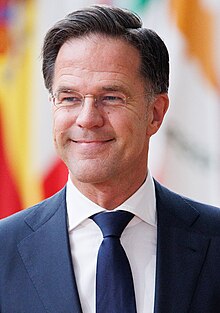 THE 2021 ELECTIONS
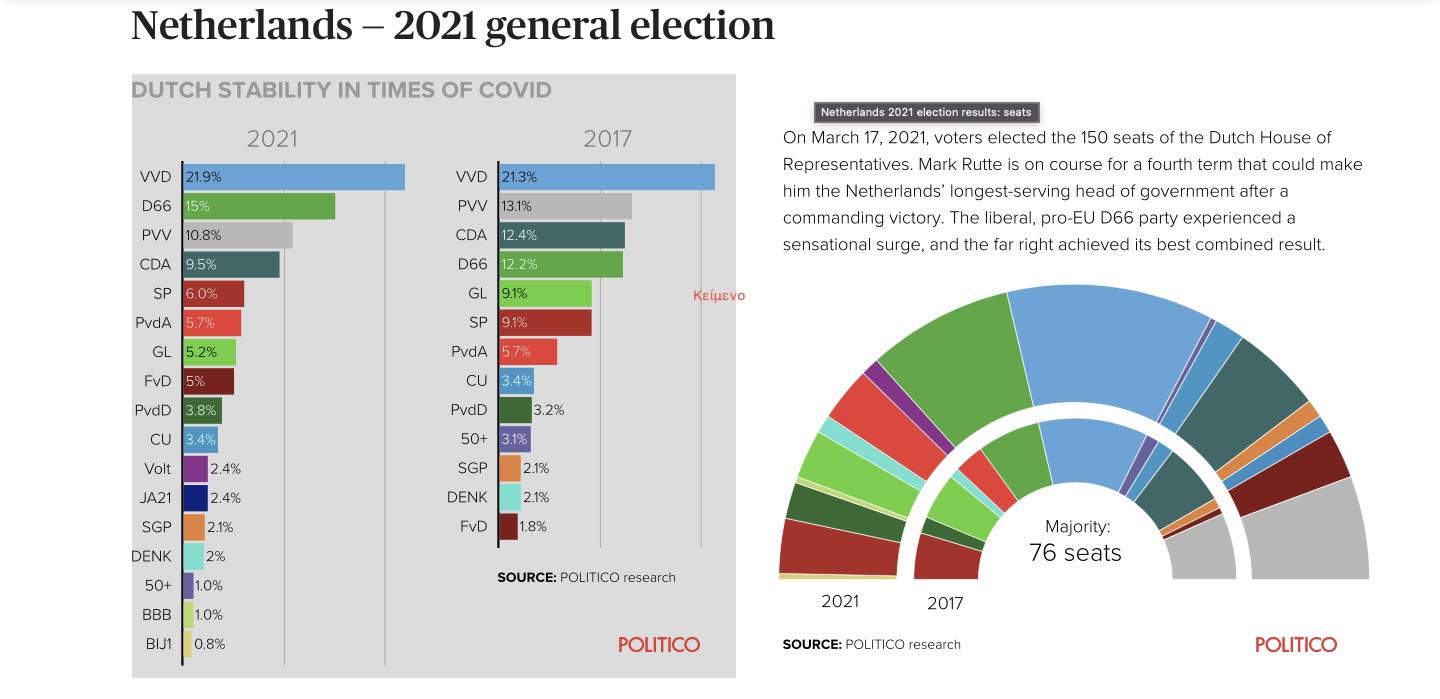 Largest political party by municipality
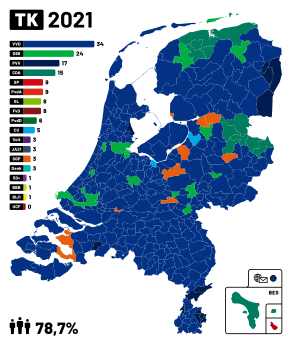 PREDICTIONS ABOUT THE 2023 ELECTION ON NOVEMBER
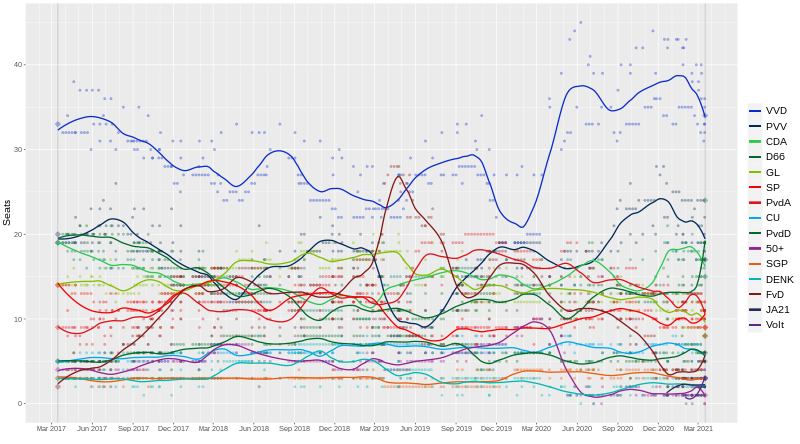 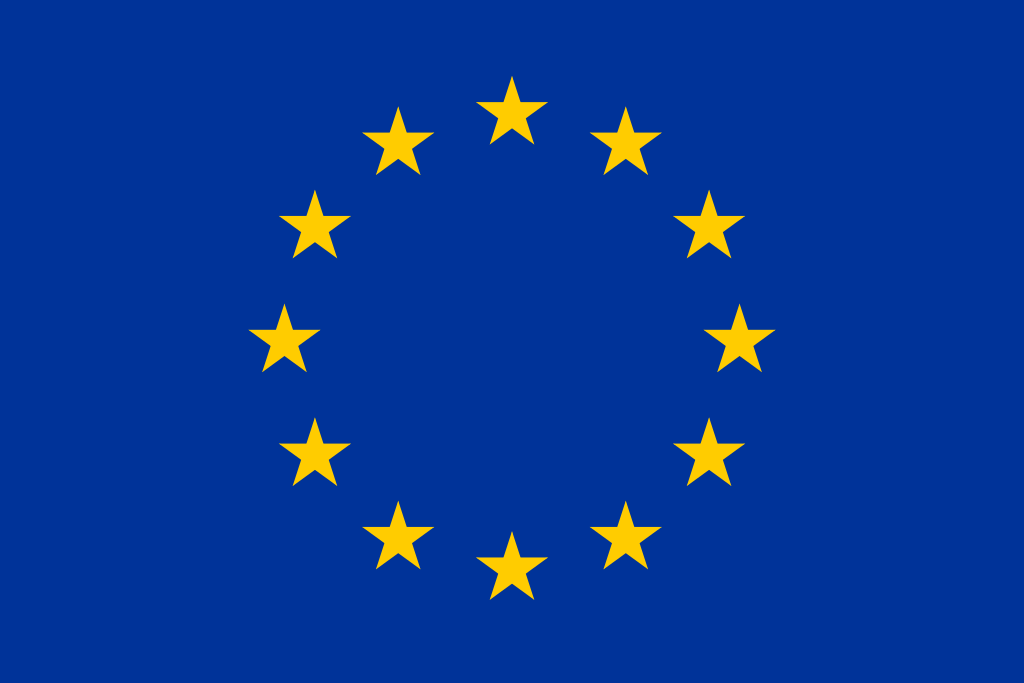 THE NETHERLANDS AND THE EU
BASIC EU INFORMATION
ENTRY: 1 JANUARY 1958
CURRENCY: EURO (euro-area member since 1 January 1999)
SCHENGEN AREA: 26 MARCH 1995
EUROPEAN PARLIAMENT: 29 members 
LAST PRESIDENCY OF THE COUNCIL OF THE EU: JAN-JUN 2016
EU BUDGET: In 2022 the Netherlands remitted €10 billion to the EU (after deduction of the compensation for collection of import duties). The Netherlands has been a ‘net contributor’ since the mid-1990s. It pays more to the EU than it receives from it.
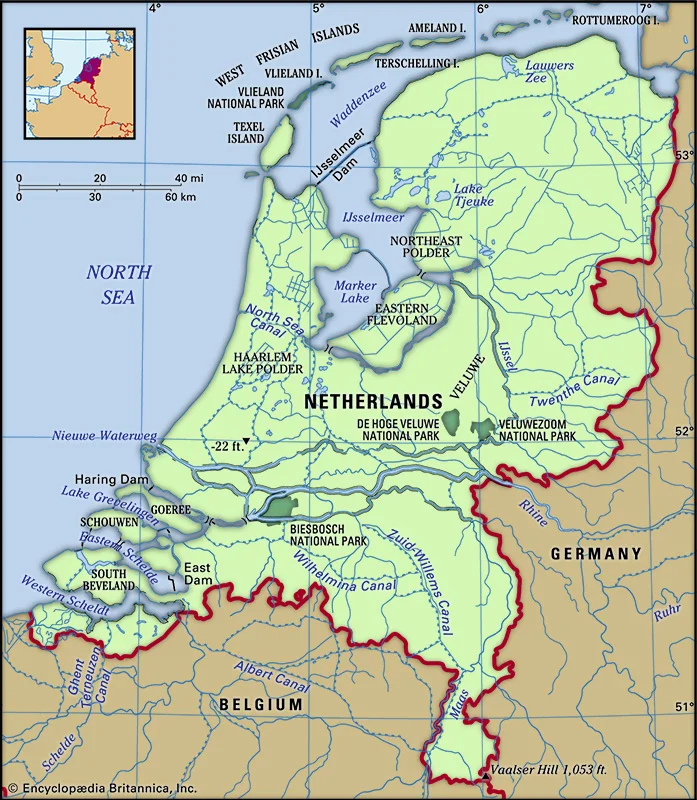 PLACE ON THE MAP
TRADE AND ECONOMY
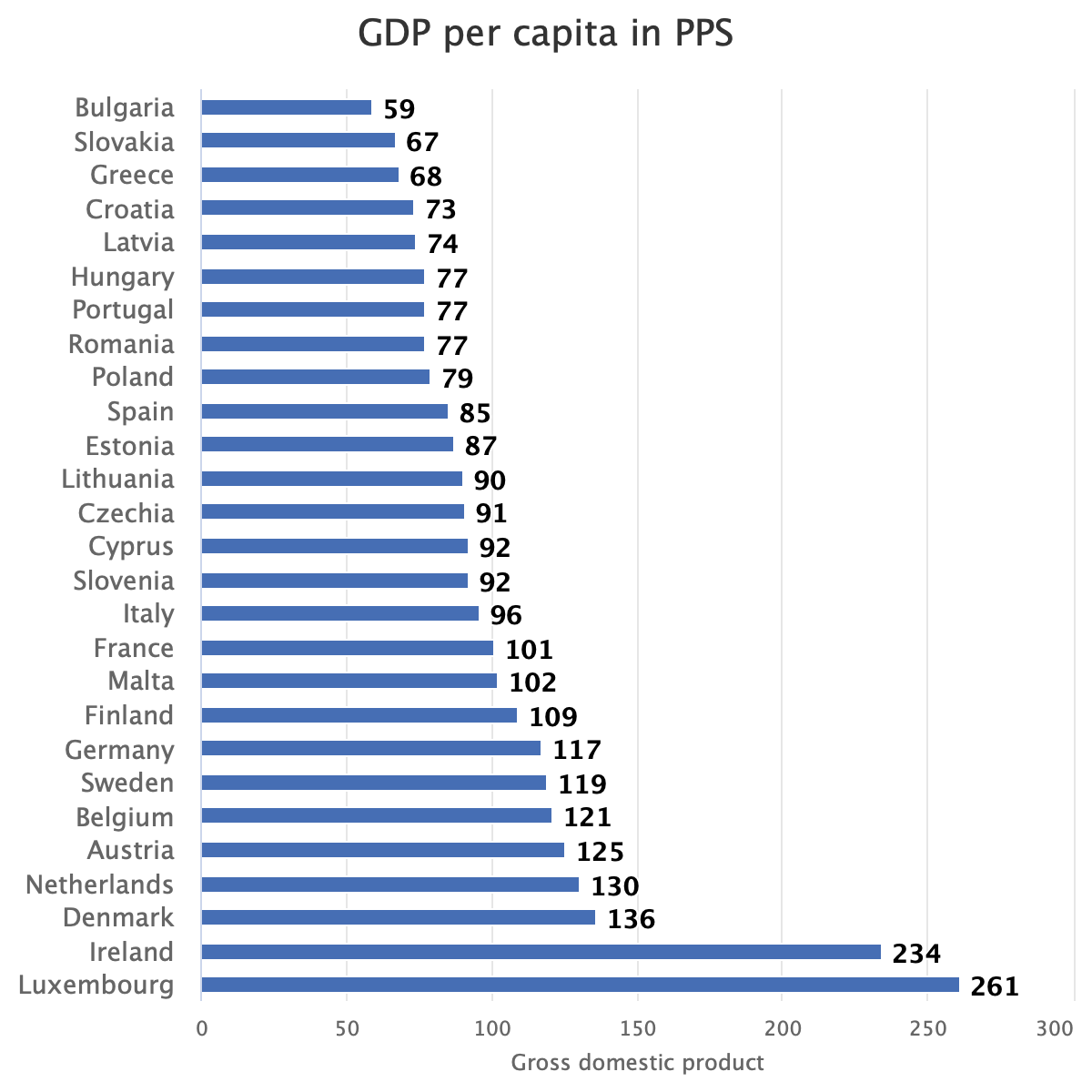 GDP: 1.3trillion
GDP RANK: 18th
GDP PER CAPITA:72,973$
BIG ECONOMY VALUE FROM:
GRONINGEN GAS FIELD 
ROTTERDAM’S PORT
AMSTERDAM’S AIRPORT
EUROSCEPTISISM
The Netherlands have been a very pro-European country, being one of the six founding members of the European Coal and Steel Community in 1952.
2000’s: First time it became slightly Eurosceptic by rejecting the European Constitution in 2005.
PUBLIC OPINION:EUROBAROMETER-> WRONG DIRECTION:47 
RIGHT DIRECTION:39 (soft Euroscepticism)
‘Our country could better face the future outside the EU?’: 14 AGREE
- 83 DISAGREE

SOME DUTCH EUROSCEPTIC PARTIES: i) Party of freedom(Eurosceptic, anti-Islamic) ->   hard Eurosceptic party. It wants the Netherlands to leave the EU(WHY? money costing, cannot close the borders for immigrants)
ii) Forum for Democracy against the Association Agreement between the EU and Ukraine.
iii) The Socialist Party -> European co-operation is essential for climate change and international crime
The Frugal Four is the nickname of an informal cooperation among some European countries, including Austria, Denmark, the Netherlands and Sweden. It partly evolved as a successor of the New Hanseatic League that was set up to make up for the loss of the United Kingdom in the European political arena after Brexit.
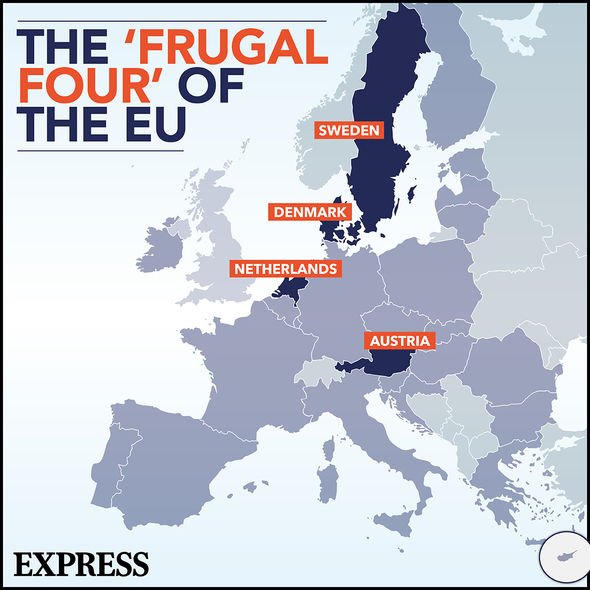 MAIN GOAL: Budget contribution-maximum 1% of the EU’s gross national income.

Initially opposed the European Recovery Ιnitiative after the pandemic.
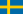 FRUGAL FOUR HEADS OF GOVERNMENT 2023
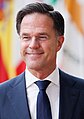 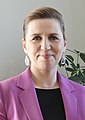 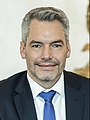 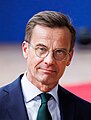 AUSTRIA
KARL NEHAMMER,
CHANCELLOR
SWEDEN
ULF KRISTERSSON,
PRIME MINISTER
DENMARK
METTE FREDERIKSEN,  PRIME MINISTER
NETHERLANDS
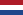 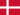 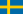 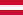 MARK RUTTE,PRIME MINISTER
The UK was one of its main trading partners and tens of thousands of Dutch citizens resided, studied, or lived in the UK on the basis of their EU citizenship, and vice versa.

GOAL: EU unity-> the Netherlands mainly focused on i) citizens' rights, ii) the settlement of financial obligations, and iii) border issues, especially those between Ireland and Northern Ireland.
BREXIT AND THE NETHERLANDS: UK
Total UK exports to Netherlands->£56.5 billion in the end of 2023 (an increase of 20.5% from 2022); 

    Total UK imports from Netherlands ->£65.7 billion in the end of 2023 (an increase of 43.9% from 2022).
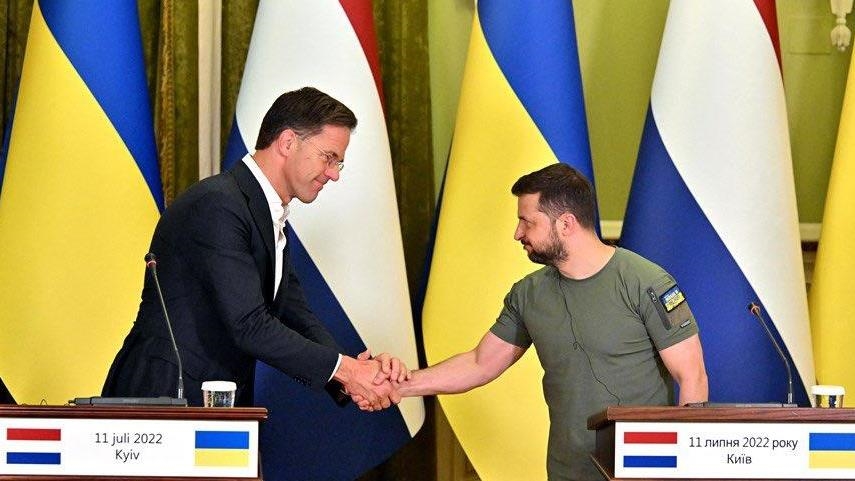 THE RUSSIAN-UKRAINIAN WAR: THE DUTCH VIEW
It is providing humanitarian, economic, and military support. In fact, since the war started, the Dutch government has: 
Made at least €40 million available for emergency aid for victims of the war and financially supported international humanitarian organizations; 

Sent (and continues to send) medicine and aid supplies; 

Supplied more than €65 million in military goods to Ukraine(heavy weaponry, armored vehicles etc)

Supported the EU-imposed sanctions against Russia.
Malaysia Airlines Flight 17
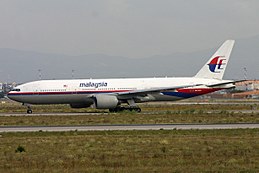 Malaysia Airlines Flight 17 (MH17/MAS17) was a scheduled passenger flight from Amsterdam to Kuala Lumpur that was shot down by Russian-controlled forces on 17 July 2014, while flying over eastern Ukraine. All 283 passengers and 15 crew were killed.
-THE END-